Тютюнопаління
Шкода від зловживання тютюном
Що таке тютюнопалíння?
Тютюнопалíння (паління) — набута шкідлива звичка вдихання диму тліючого висушеного листя тютюну. 
Найбільш важливим компонентом тютюнового диму є нікотин. 
Регулярне вживання нікотину викликає залежність. 
Паління тютюну завдає тривалої шкоди здоров'ю курців, та оточуючих їх людей.
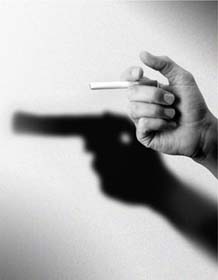 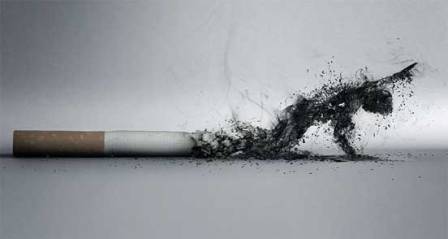 Біохімія тютюнового диму
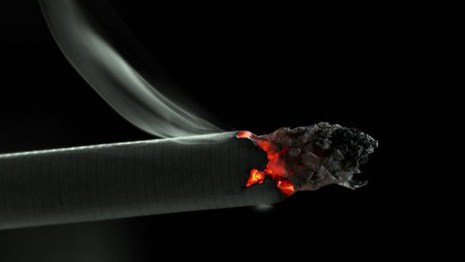 При повільному згорянні виділяється дим, що є неоднорідною (гетерогенною) сумішшю. 
Дим складається з 60 % різних газів і 40 % мікроскопічних дьогтевих крапель (аерозолі).
Загалом в ньому міститься більше 7000 хімічних речовин, з яких 250 відомі як шкідливі і 69 як канцерогенні.
Складники тютюнового диму
Шкідливі речовини, що містяться в тютюновому димі й впливають на організм:
1) канцерогенні речовини; 
2) подразнюючі речовини; 
3) отруйні гази; 
4) отруйні алкалоїди.
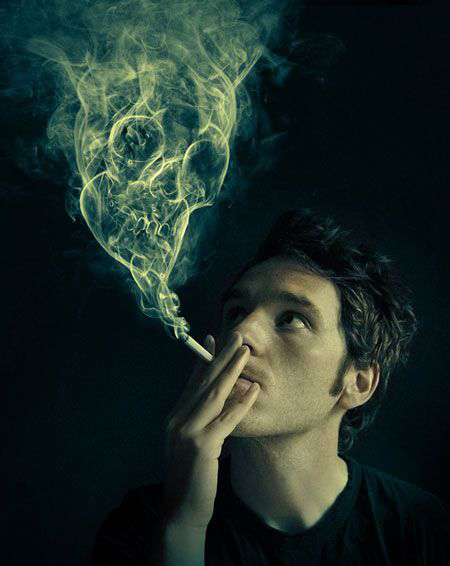 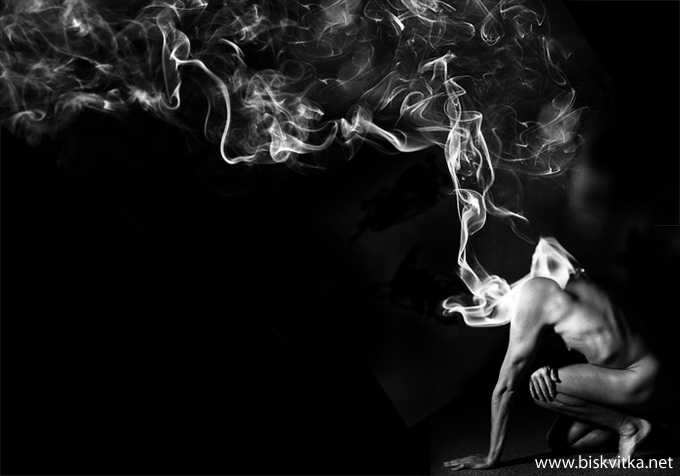 Канцерогени сигаретного диму
Сигаретний дим містить більше 4000 компонентів, з яких 43 відомі як канцерогени:
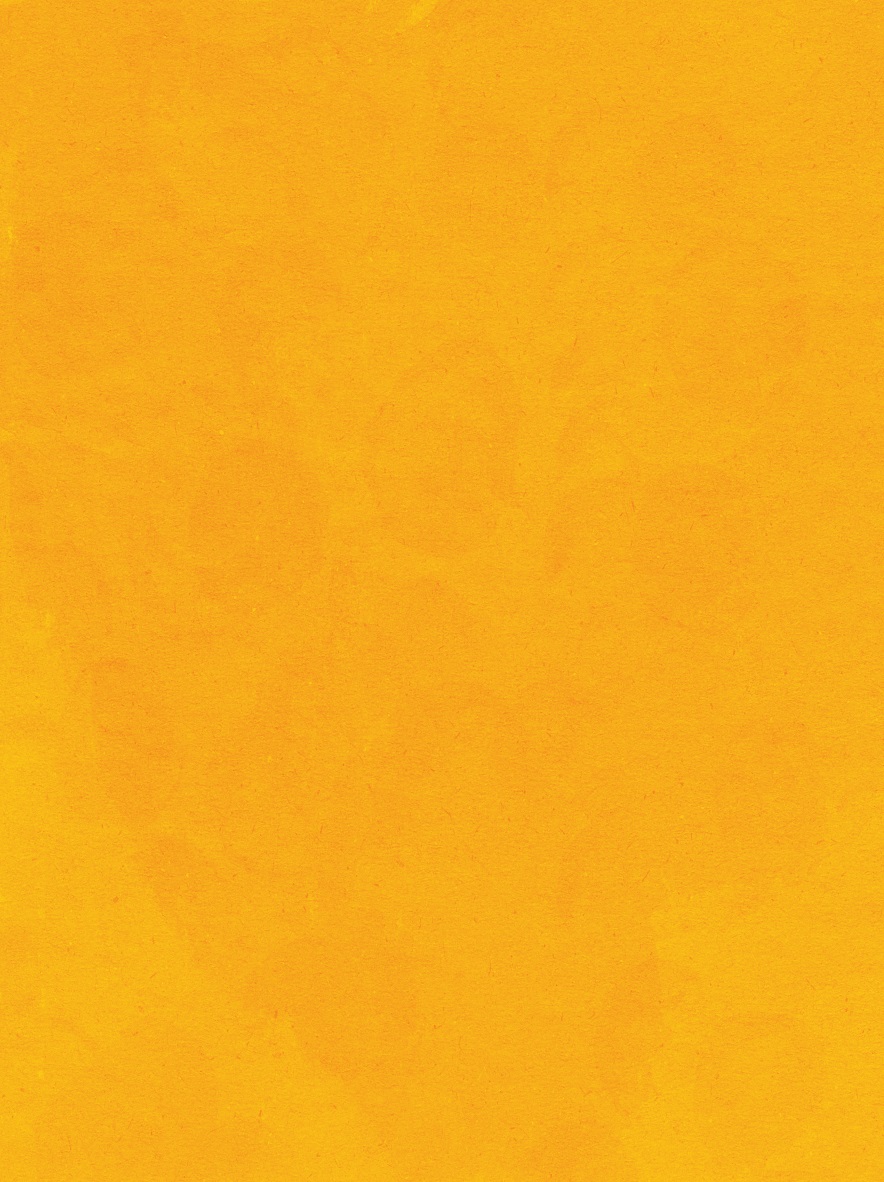 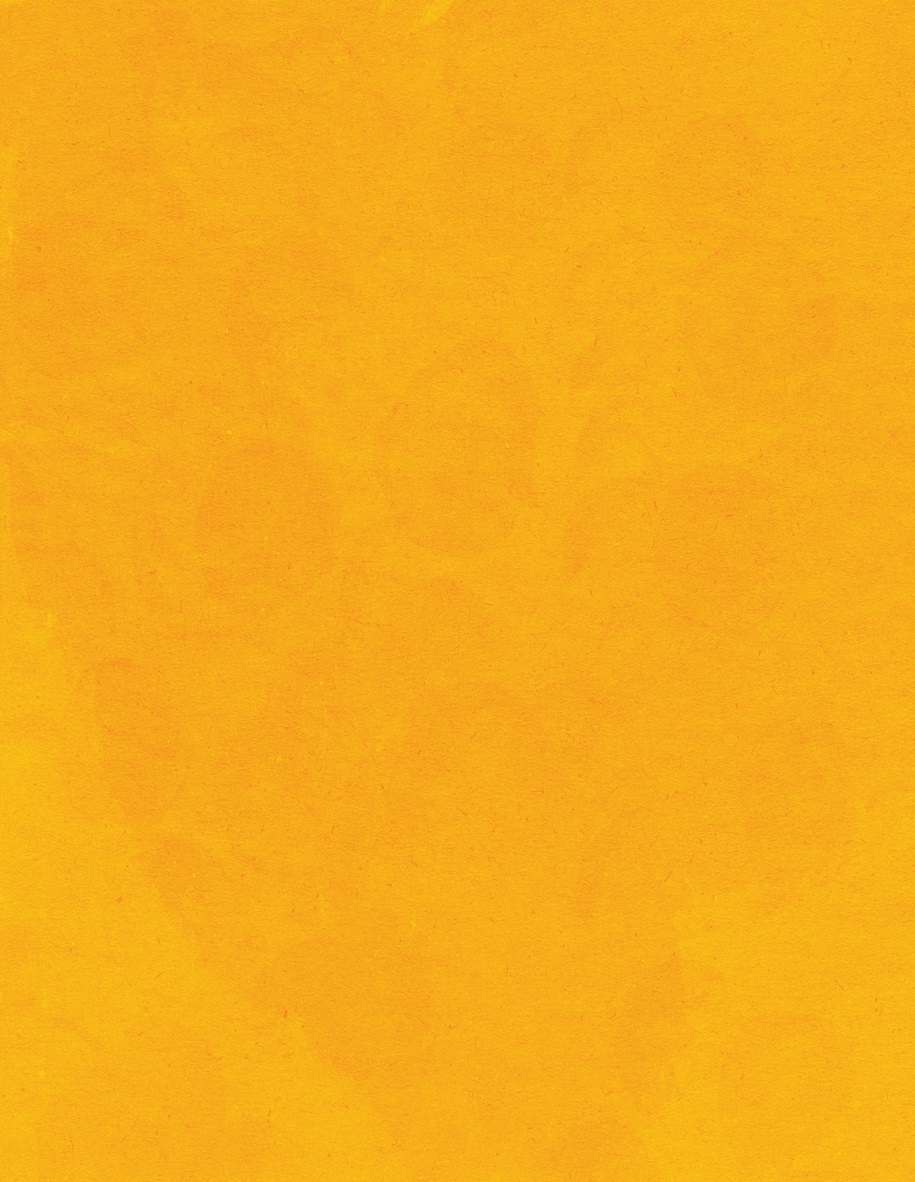 4-амінобіфеніл
Толуол
Нітрозометилетиламін
Гідразин
Нітрометан
Нітробензол
Ізопрен
Ацетон
Ацеталь
Дегід
бензин
Смоли
Нікотин
Бензопірен
Оксид 
Амоній
Диметилнітрозамін
Формальдегід
Ціанистий водень
Акролеїн
Залишки пестицидів
Полоній-210
Калій-40Радій-228
Торій-228
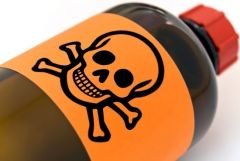 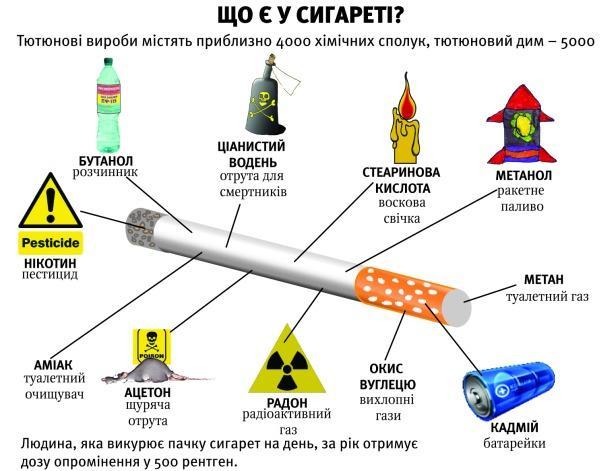 До отруйних  речовин в тютюні, перш за все, відносять:

Нікотин — міститься в листі тютюну. Потрапляючи в організм людини з тютюновим димом, нікотин діє як потужний швидкодіючий наркотик, викликаючи сильну залежність від куріння
Чадний газ — оксид вуглецю. Викликає головний біль, в окремих випадках смерть
Ацетон (їм зазвичай змивають лак для нігтів)
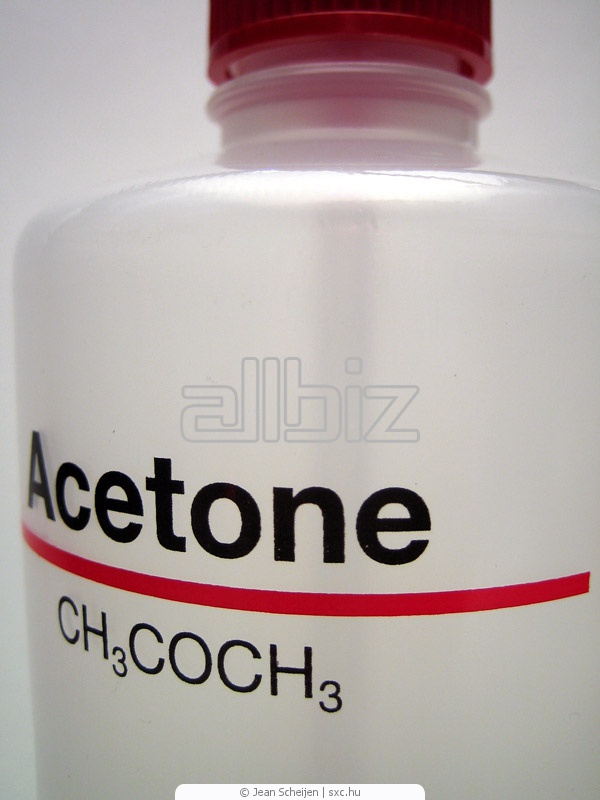 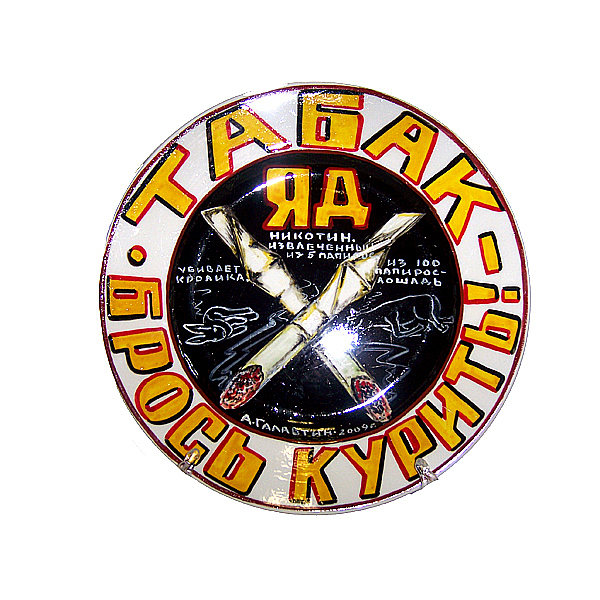 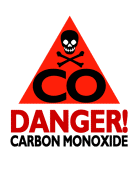 Амоній (його застосовують для чищення одягу в хімчистці)
Кадмій (найчастіше використовують в батареях, може з'явитися причиною пошкодження печінки, нирок і клітин мозку)
До речовин , які можуть спровокувати рак, належать:
Смола — темна клейка речовина, яка осідає в легенях
Бензин (звичайно це паливо, яким заправляють автомобілі)
Формальдегід (використовують для бальзамування тіл небіжчиків)
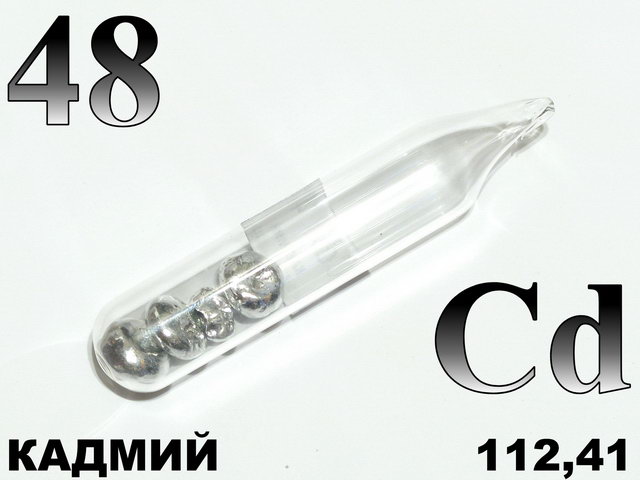 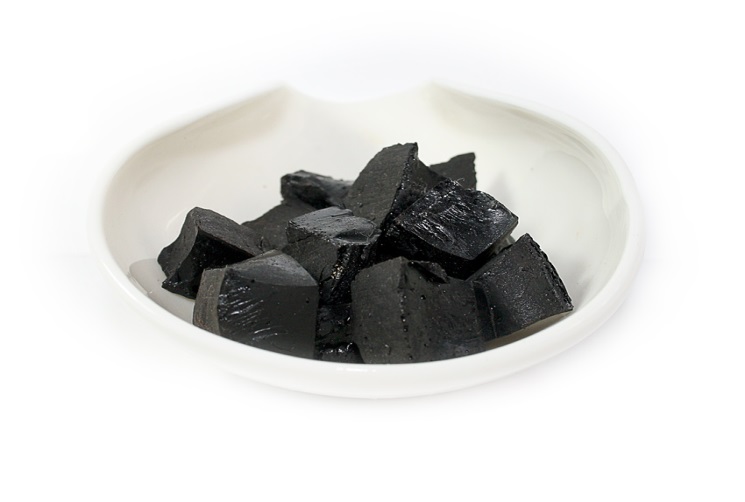 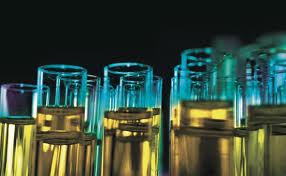 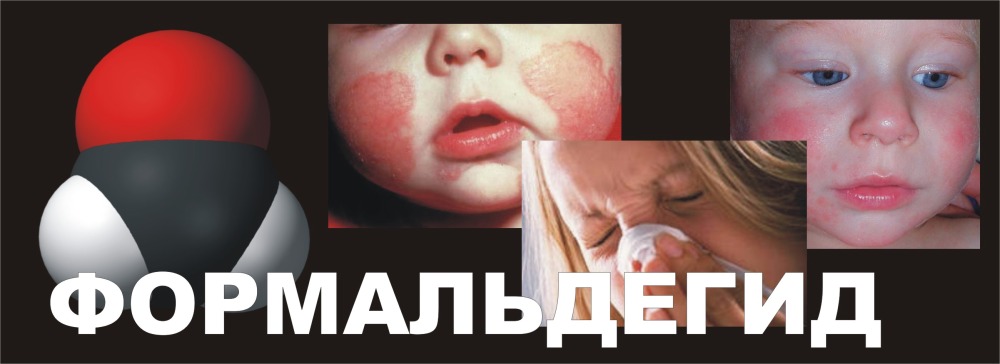 Гази, що містяться у димі
В газовій фракції диму містяться такі речовини:
азот (59 %), 
кисень (13,4 %), 
оксид вуглецю (IV) (13,6 %), 
оксид вуглецю (II) (4 %), 
водяна пара (1,2 %), 
ціаністий водень (0,1 %), 
інші речовини : оксиди азоту, акролеїн.
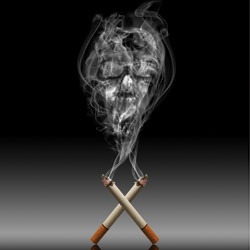 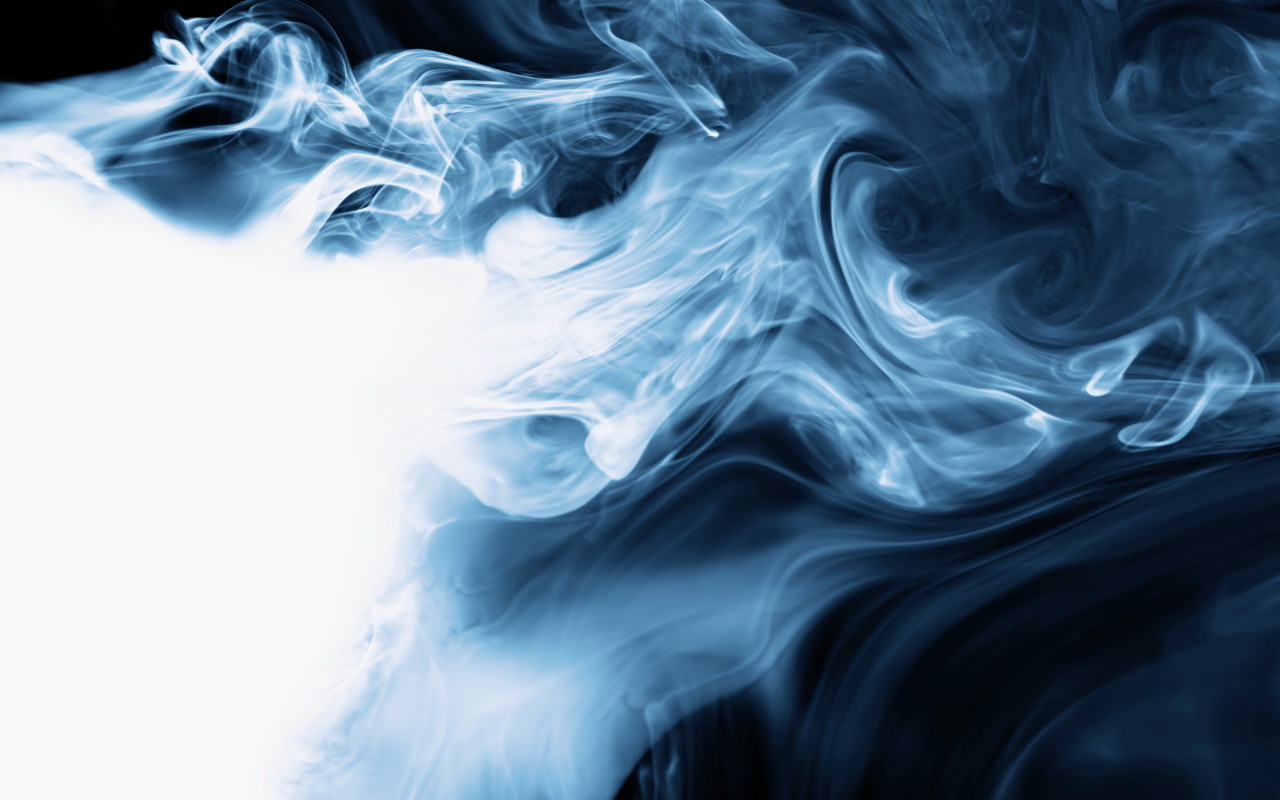 Аерозольна фракція диму включає:
воду (1,4 %), 
гліцерин та спирти (0,1 %), 
альдегіди і кетони (0,1 %), 
вуглеводні (0,1 %), 
феноли (0,003 %), 
нікотин (0,002 %)
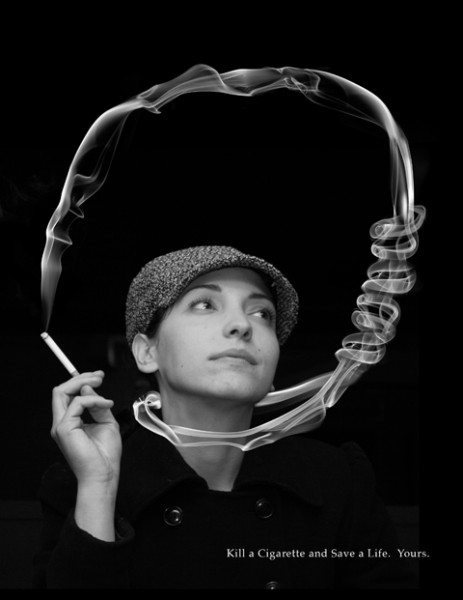 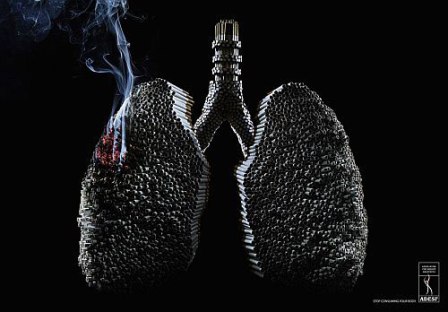 Тютюн - наркотик
Зараз вже немає жодних сумнівів: тютюн — це також наркотик. 
Цей препарат існує у різних формах  для вживання: тютюн для трубок, сигари, цигарки, жувальний та нюхальний тютюн.
Спільним є те, що саме нікотин несе відповідальність за шкідливу наркотичну дію.
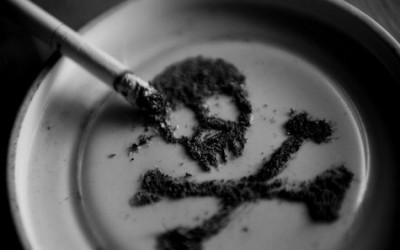 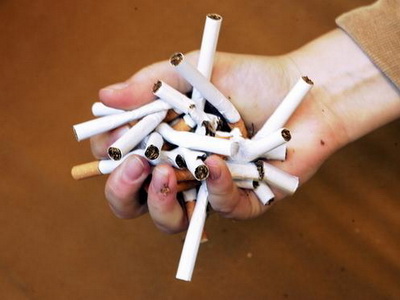 Тютюновий ефект
Для тих, хто палить цигарки, за дуже короткий час настає ефект звикання. 
Приємне розслаблювальне відчуття швидко зникає – виникає необхідність у відчутті «задоволення», тому кинути палити насправді  дуже складно.
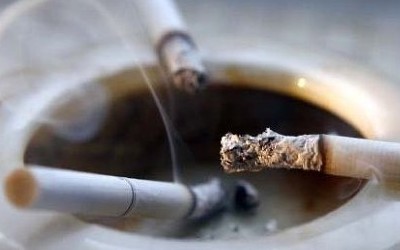 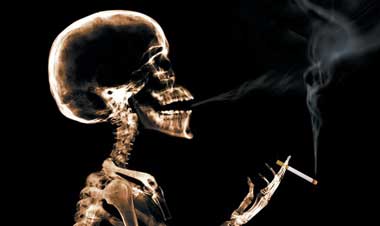 Країни світу за споживанням сигарет на душу населення (тільки дорослі, дані по населенню за 2010 рік)
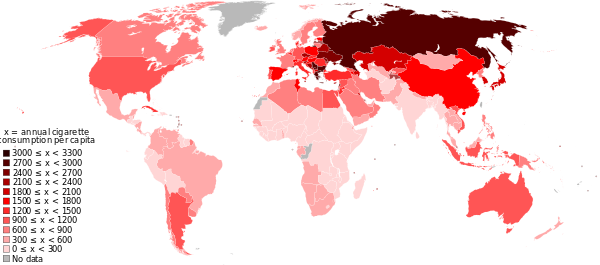 Ставлення до паління в Україні
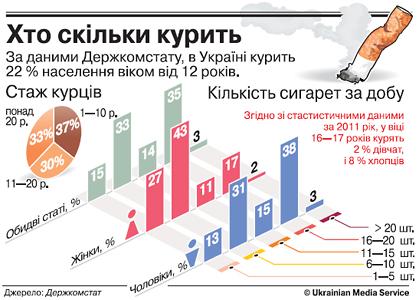 Україна - на другому місці у світі по курінню цигарок
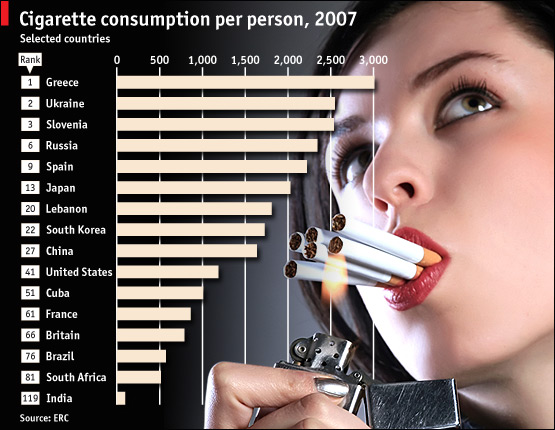 Хвороби, викликані курінням
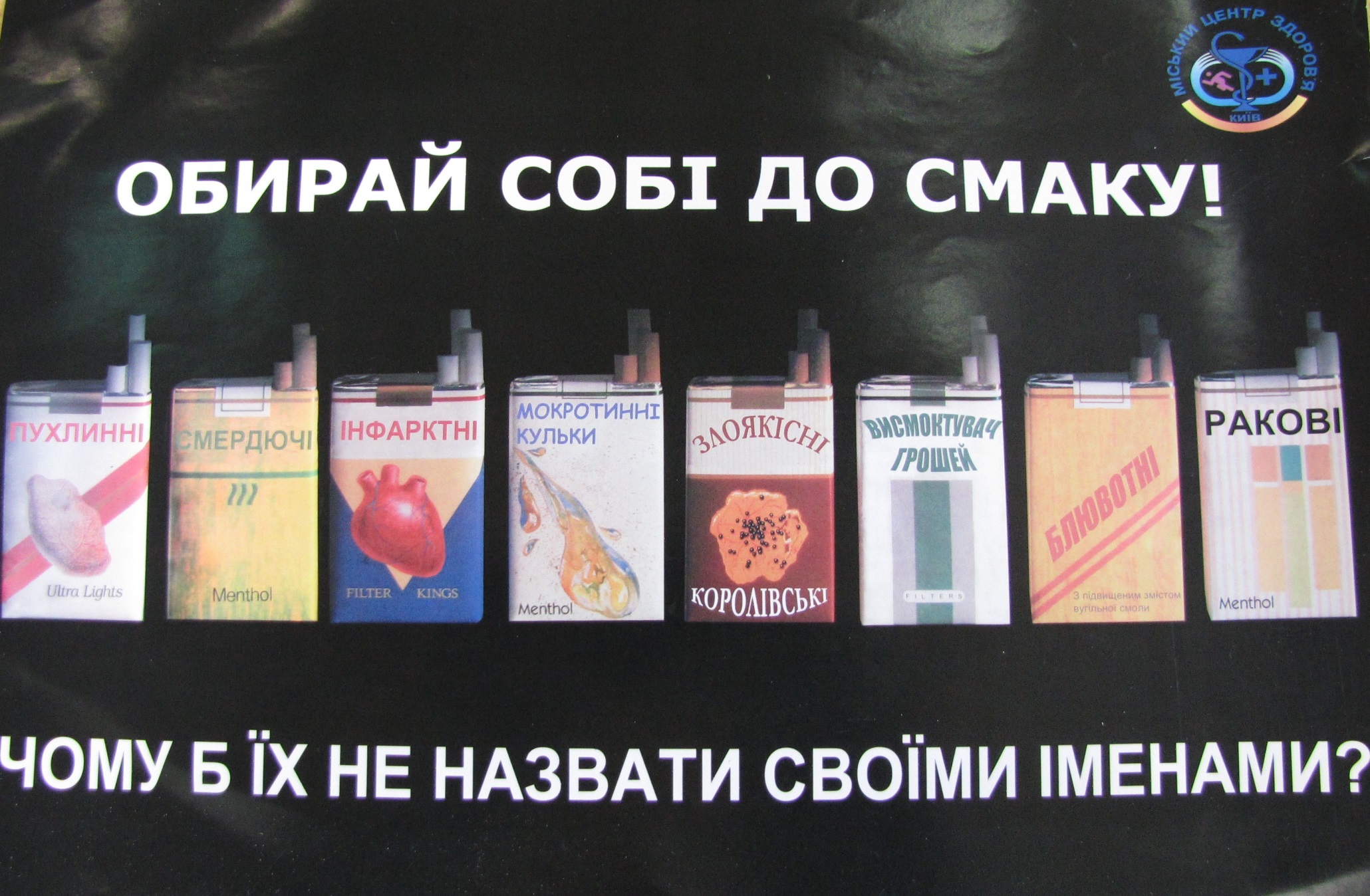 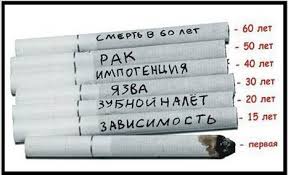 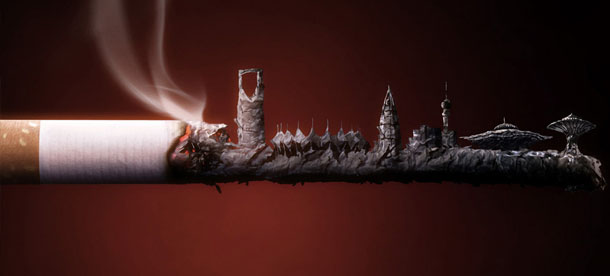 Негативні наслідки від куріння
Миттєві  негативні наслідки: прискорення серцевих скорочень, підвищення кров'яного тиску, подразнення тканин гортані, очей, потрапляння чадного газу в кров.Тривалі негативні наслідки: рак легенів, шлунка, підшлункової залози, жовчного міхура, захворювання серця,  виразка шлунка,  хронічний бронхіт, погіршується зір, знижується гострота слуху
Вплив куріння на фізіологію людини
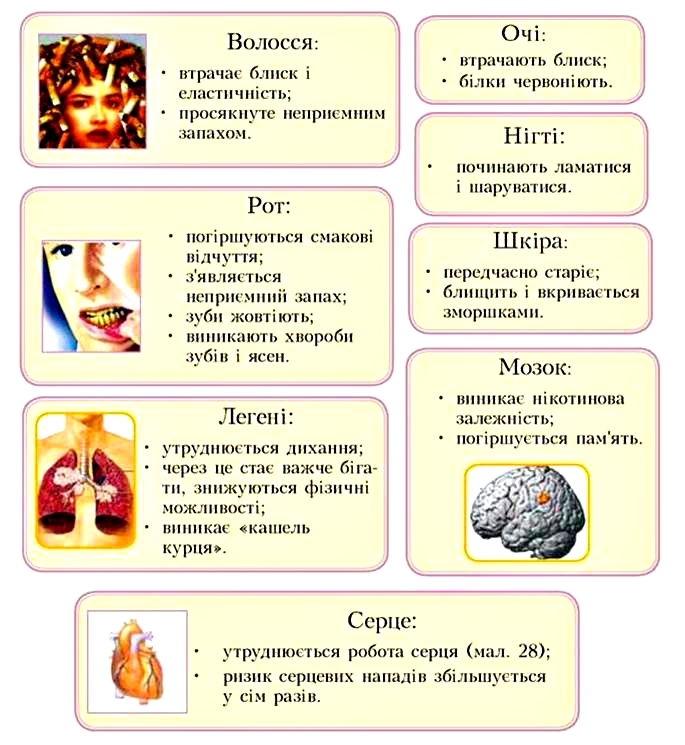 Виразка шлунку
Більше 80 % хворих, що є запеклими курцями, страждають хронічним захворюванням шлунку та дванадцятипалої кишки. 
Доведено, що куріння негативно впливає і на процес лікування виразки.
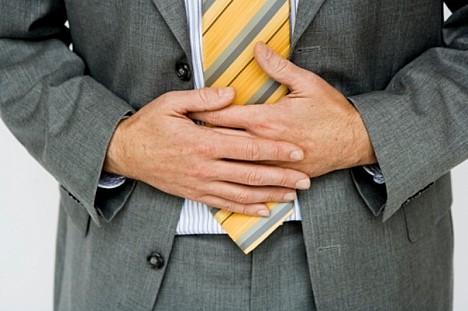 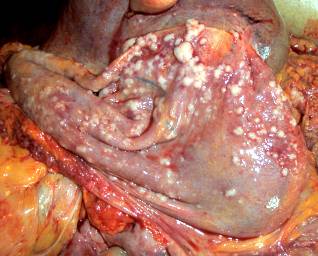 Серцево-судинні захворювання
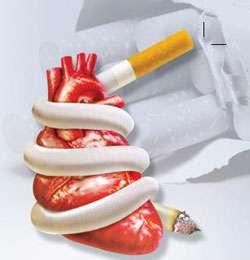 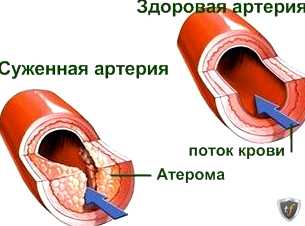 Масове поширення куріння є однією з головних причин широкого розповсюдження серцево-судинних захворювань. 
У курців, на відміну від некурящих, в 2-3 рази частіше розвивається інфаркт, передінфарктний стан, стенокардія та інші захворювання серця.  
Більше 50 % захворювань, що є причиною смерті курців, припадає на серцево-судинні захворювання.
Кашель у курців
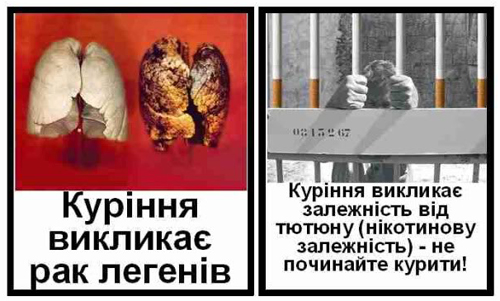 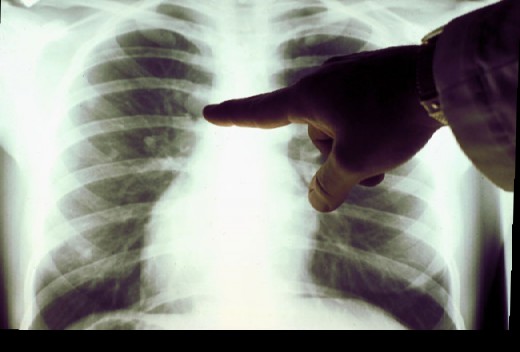 Головною причиною виникнення і розвитку «тютюнового» кашлю стають краплі дьогтю, що осіли в легенях. 
Речовини, що містяться в тютюновому димі викликають запалення епітелію.
Це призводить до підвищеного виділення слизу, що пов'язаний із виділенням мокроти при кашлі.
«Обличчя курця»
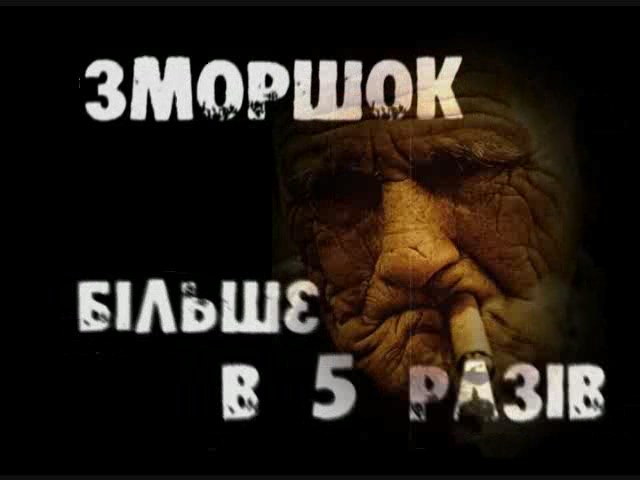 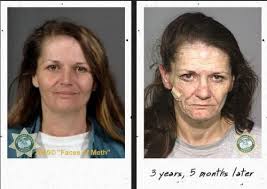 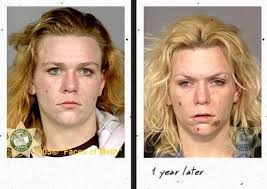 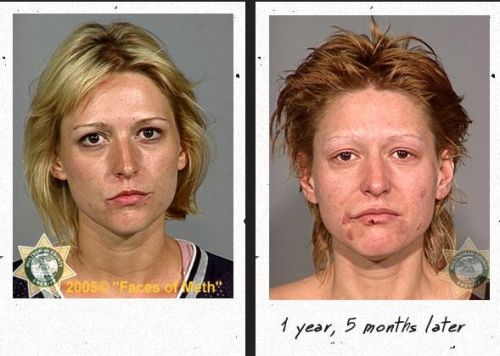 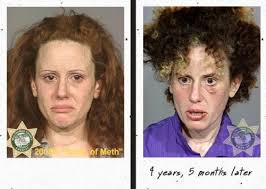 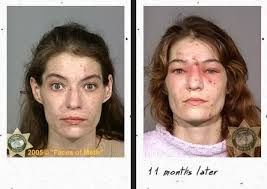 Справа в тому, що у 48 % курців і 8 % тих, хто палив в минулому шкіра має блідо-сірий колір та більш виражені зморшки, шкірні хвороби та вугрі! 
У курців еластин (білок, що відповідає за еластичність та відновлення тканин) стає щільнішим та фрагментованим. 
Таких змін не помічено у некурящих людей.
Пасивне паління
Запалена сигарета за своє «коротке життя» стає джерелом  диму, який діє на оточуючих. 
Пасивні курці змушені вдихати дим від палаючої сигарети, в поєднанні з димом, який видихає курець. 
ВООЗ заявила про те, що щорічно внаслідок пасивного куріння гинуть 600 тис. чоловік. Серед них третю частину становлять діти.
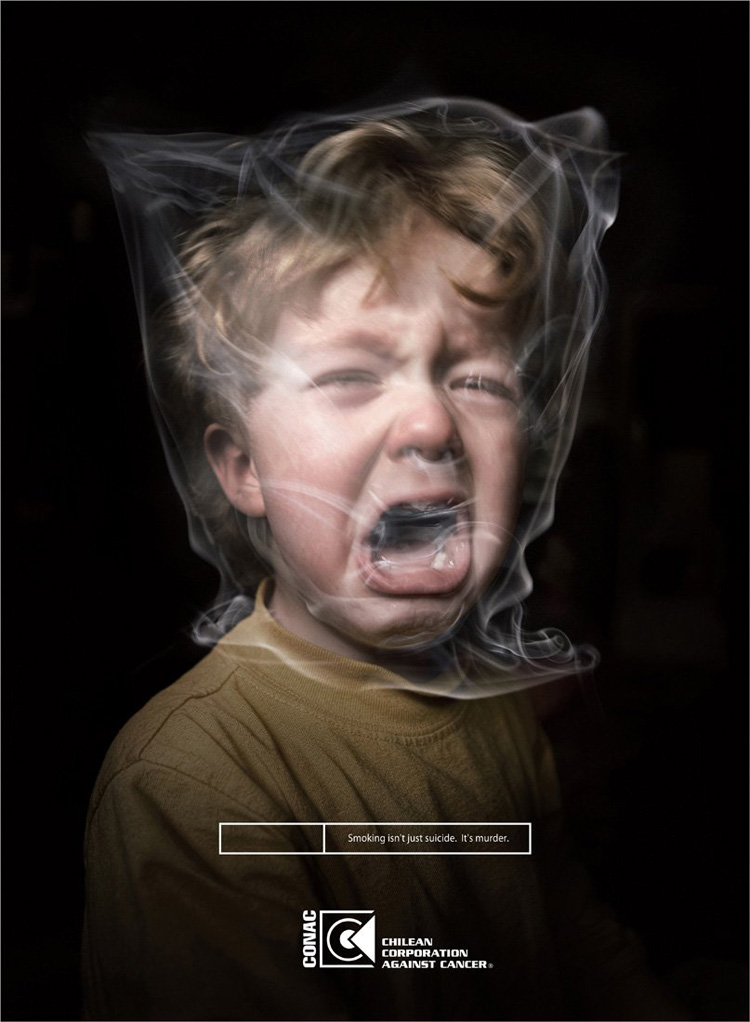 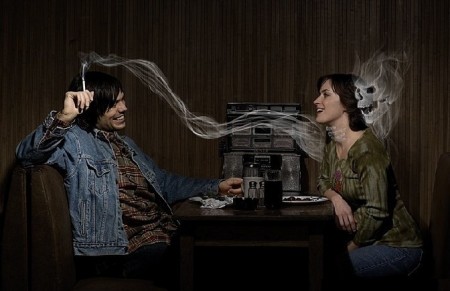 Хвороби, викликані пасивним палінням
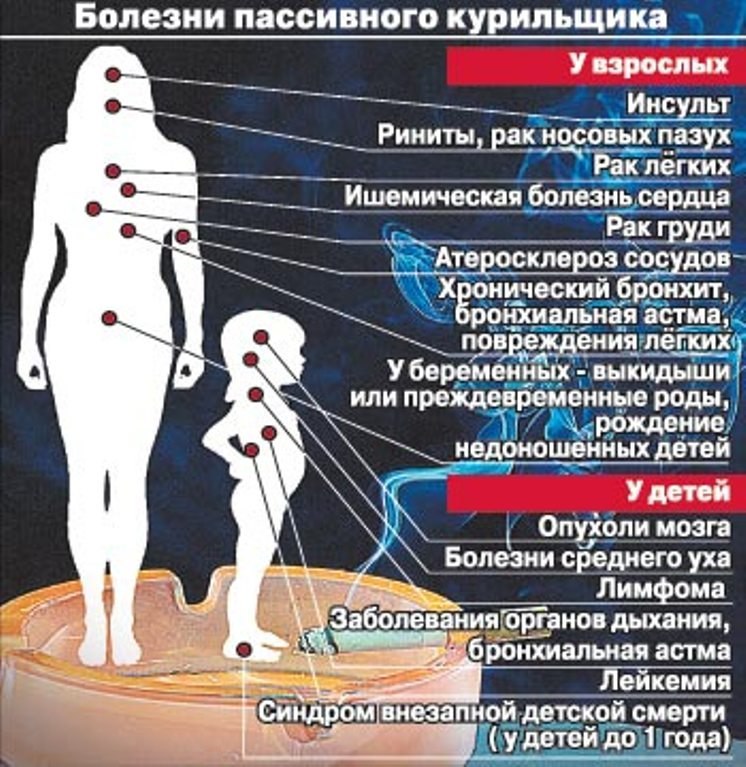 Хвороби у дітей, викликані палінням
Паління дітей стає причиною або суттєво підвищує ризик:
застуд, бронхітів, пневмонії, хронічних порушень дихання, астми;
інфекції середнього вуха, гострого отиту, менінгіту;
серцево-судинних та неврологічних ускладнень;
карієсу
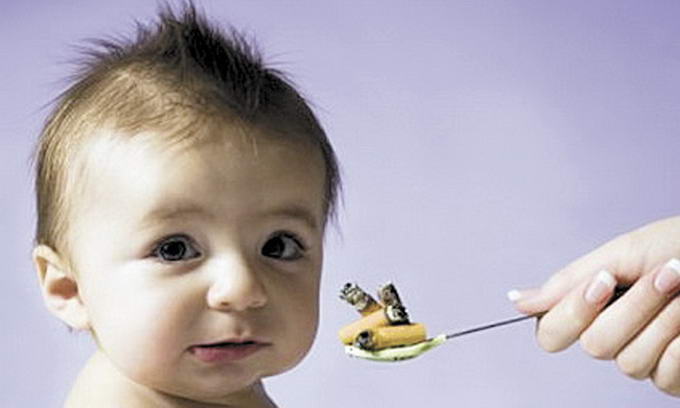 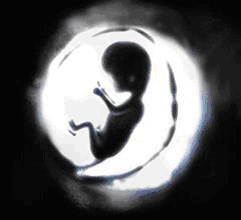 Куріння – гостра соціальна проблема!
Кількість курців серед молоді та серед жінок продовжує збільшуватись. 
Куріння шкодить молодому поколінню, організм яких знаходиться в процесі статевого дозрівання.
Підвищується ризик хвороби не тільки у курців, але й у нащадків. 
Отже, куріння є не лише особистою справою людини, але й гострою соціальною проблемою, з якою пов'язане майбутнє всього людства.
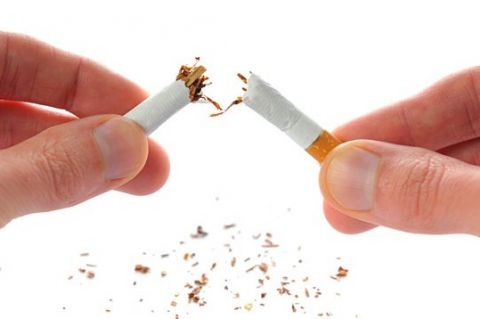 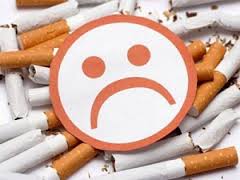 Куріння шкодить нашій планеті
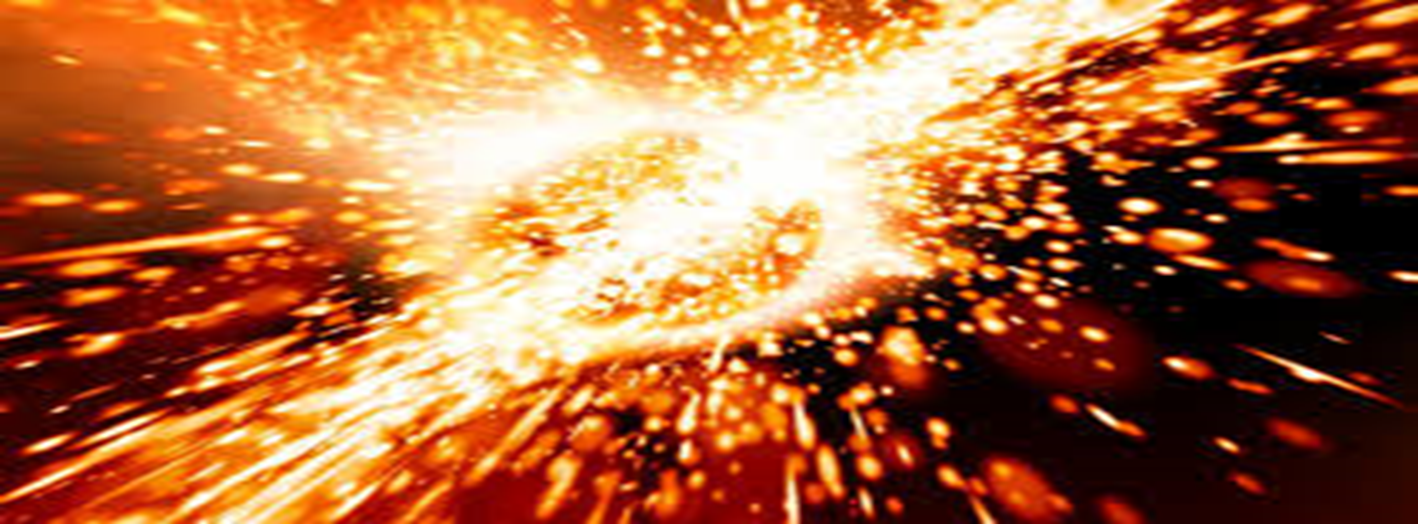 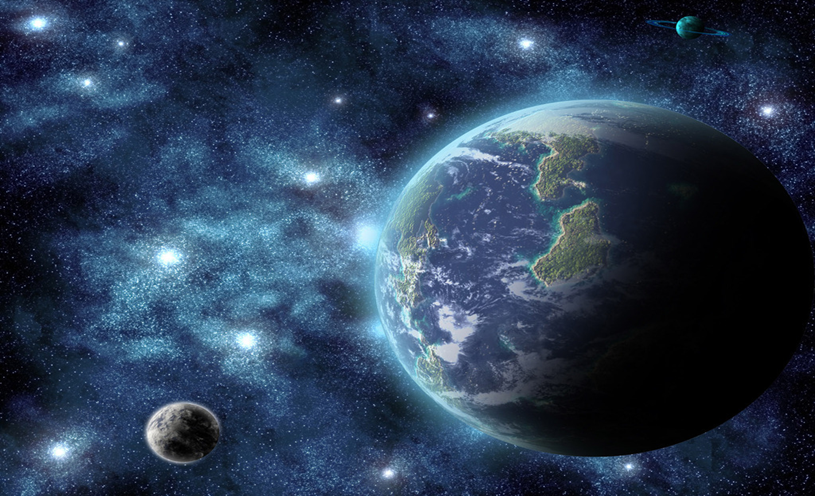 На нашій планеті палять приблизно 1,3 мільярди людей
За 1 секунду на Землі викурюється 300 000 цигарок
Куріння викликає 6 % смертей в усьому світі
Щорічно від паління вмирає 3 мільйони людей
Загальна маса недопалків на планеті за 1 рік становить 2 520 000 тонн
«Тютюнова» статистика України
В Україні курить 45 % дорослих чоловіків і 9 % дорослих жінок
серед молоді курить 45 % юнаків і 35 % дівчат;
Україна посідає 17 місце за кількістю курців;
Щорічно до числа курців долучаються не менш 100 000 українців;
Кожен четвертий підліток в Україні викурює першу сигарету у віці 10 років;
В Україні щороку від хвороб пов'язаних з курінням помирає 120 тисяч чоловік.
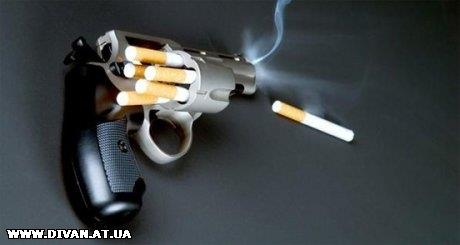 ТЮТЮН  УБИВАЄ!!!
КОЖНІ 10 СЕКУНД ВІД ПАЛІННЯ, ВМИРАЄ 1 ЛЮДИНА

6 ЧОЛОВІК У ХВИЛИНУ
3 000 000 ЧОЛОВІКІВ У РІК 

Не копай собі могилу власними руками!
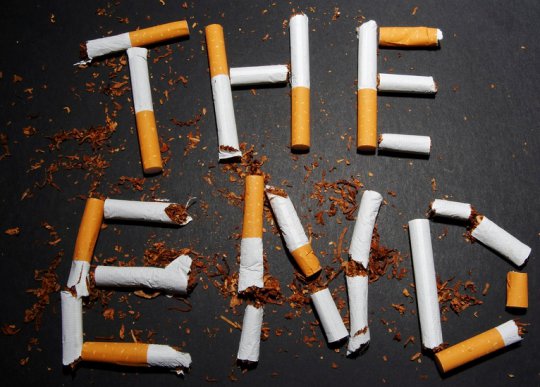 Дякую за увагу!